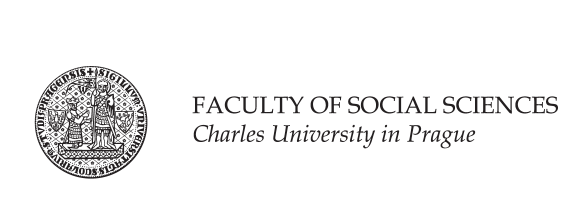 JJB269 Sociální kontext komunikacePřednášející:Ing. Mgr. Marek Vranka
10. Informační kaskády, hoaxy a bullshit
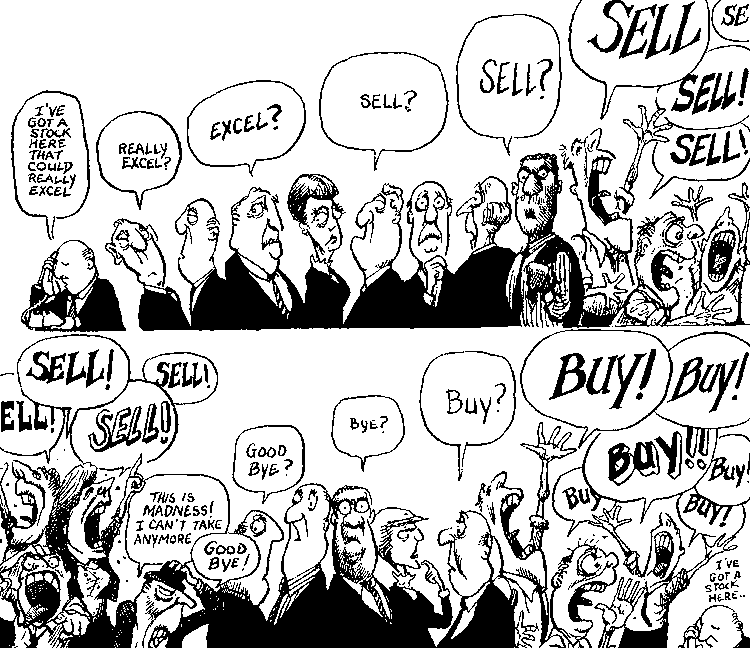 2
Jak se šíří (nepravdivé) zvěsti?
informační kaskáda
biased assimilation
groupthink
3
Co je informační kaskáda?
lidé využívají informace o chování / volbách jiných lidí jako podklady pro vlastní rozhodování
restaurace v cizích zemích (před Yelp / TripAdvisor)

dichotomické rozhodnutí, možnost pozorovat výsledek ale ne soukromé informace aktérů (tj. neznáme důvody)
4
Příklad
Adam má hlad a rozhodne se jít do restaurace Opilé kuře
Bernard neví, proč si Adam zvolil tuto restauraci, ale vidí, že to udělal a protože sám jasné preference nemá, udělá to samé
Cecil teď vidí Adama i Bernarda v Opilém kuřeti. Nezná jejich důvody, ale předpokládá, že je mají a rovněž jde do této restaurace.
Analogicky David, Emil, František... S každým dalším je síla signálu silnější pro následující...
5
Diskuse
ve dvojicích / trojicích
5 minut
najděte příklady z reálného života
jsou kaskády negativní nebo pozitivní jev? kdy a proč?
6
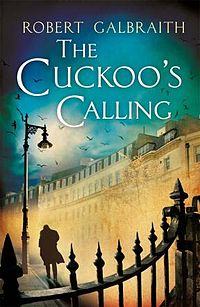 "So a debut novelist, garnering good quotes from famed authors for the cover plus good reviews, can expect to sell only a few hundred copies."
7
[Speaker Notes: http://www.bbc.com/news/entertainment-arts-23304181

Before Rowling's identity as the book's author was revealed, 1,500 copies of the printed book had been sold since its release in April 2013,[6] plus another 7,000 copies of the ebook, audiobook, and library editions.[12] The book surged from 4,709th[13] to the best-selling novel on Amazon after it was revealed on 14 July 2013 that the book was written by Rowling under the pseudonym "Robert Galbraith".]
Trhy s kulturou (Salganik et al. 2006)
CC: BY NC SA by Houdek, Vranka, Koblovský
8
[Speaker Notes: In the independent condition, participants made decisions about which songs to listen to, given
only the names of the bands and their songs. While listening to a song, they were asked to
assign a rating from one star (BIhateit[)tofivestars (BIloveit[), after which they were given
the opportunity (but not required) to download the song. In the social influence condition,
participants could also see how many times each song had been downloaded by previous
participants. Thus, in addition to their own musical preferences, participants in the social
influence condition received a relatively weak signal regarding the preferences of others,
which they were free to use or ignore. Furthermore, participants in the social influence
condition were randomly assigned to one of eightBworlds,[each of which evolved inde-
pendently of the others. Songs in each world accumulated downloads
only from participants in that world, and subsequent participants could
only see their own world _s download counts. 

A – info o poctu ale neni usporadan, B – usporadano dle poctu]
Pomůže, když jsou důvody explicitní?
ne nutně, kvůli biased assimilation
9
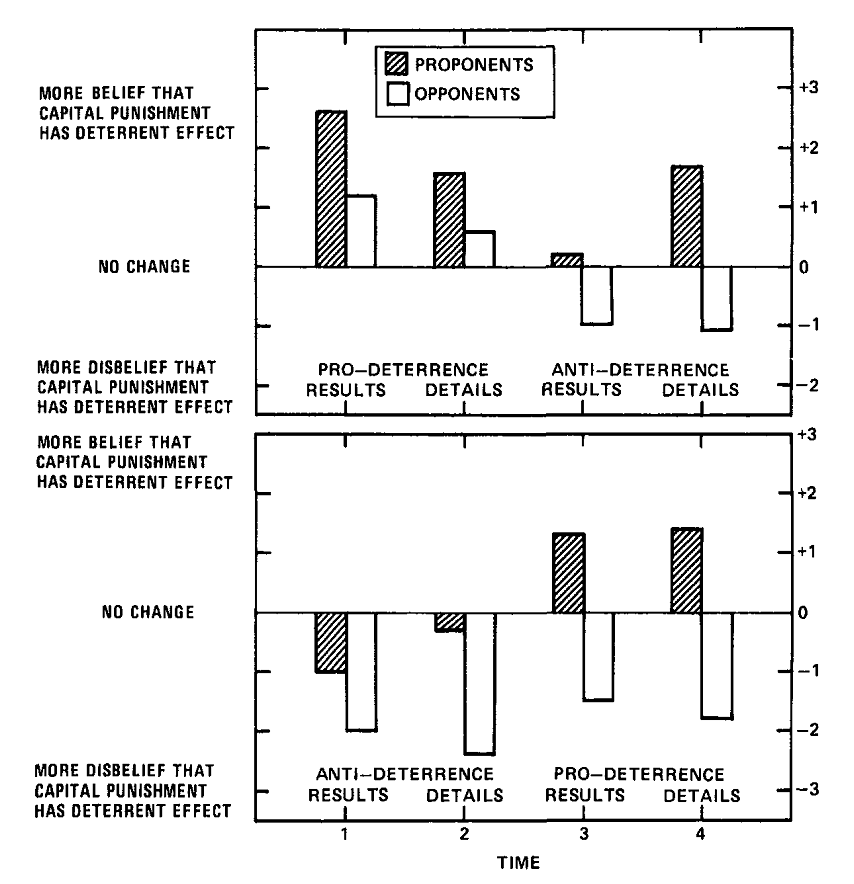 Capital punishment study
Lord, C. G., Ross, L. & Lepper, M. R. (1979). Biased assimilation and attitude polarization: The effects of prior theories on subsequently considered evidence. Journal of Personality and Social Psychology, 37(11), 2098–2109.
CC: BY NC SA by Marek Vranka for INBES.org
Biased assimilation
tendence k zkreslenému vnímání nových informací
nemusí souviset s konformitou nebo emocemi
stačí
silné předchozí přesvědčení
nedůvěra
11
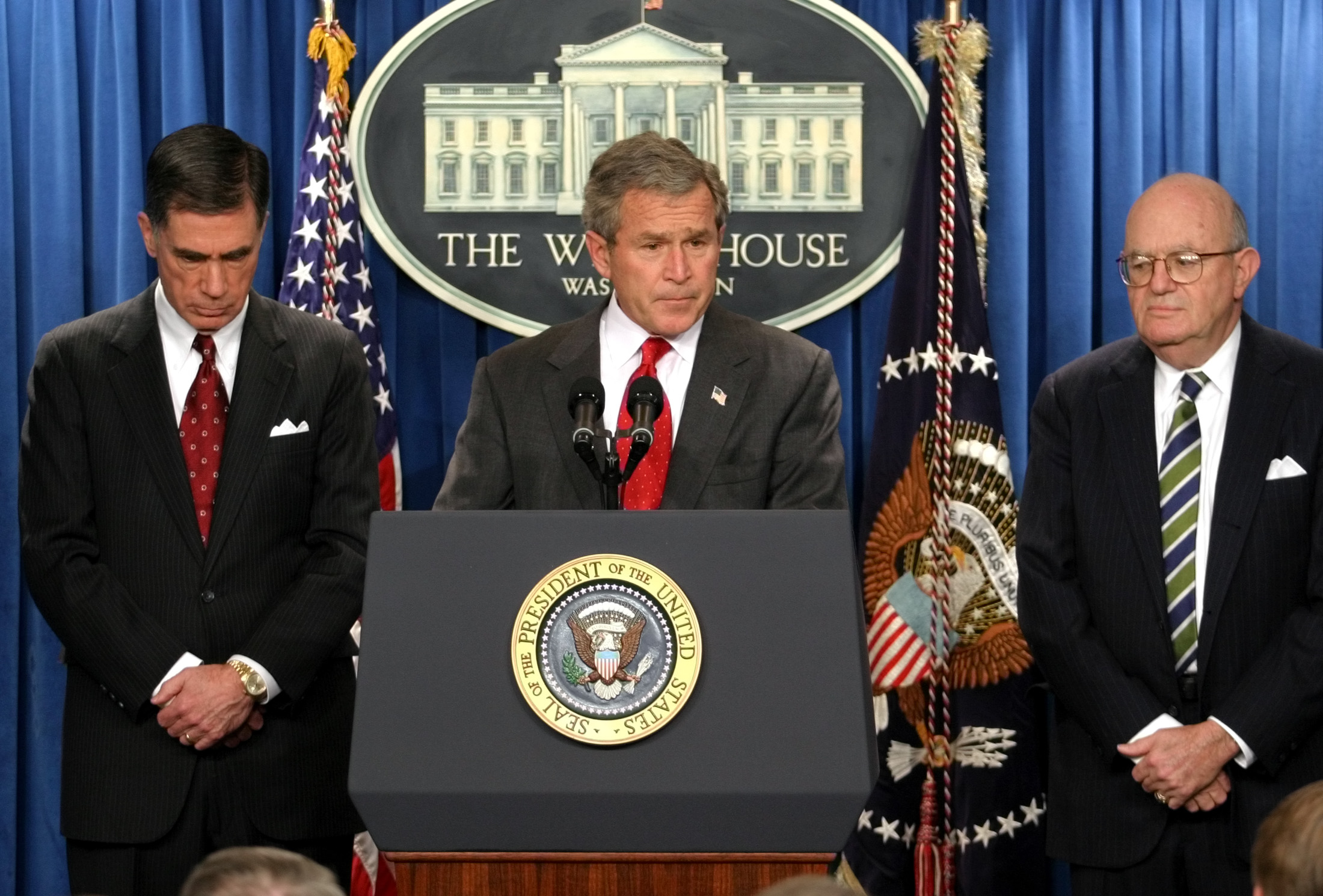 Irak a zbraně hromadného ničení
12
po zprávách, že Irák zbraně neměl u republikánů paradoxně vzrostlo původní přesvědčení
pokud ale korekce přichází ze „správného“ zdroje, lidé ji akceptují
proč?
krátce ve dvojicích diskutujte
13
důvěryhodnost zdroje?
pozor na obrácenou kauzalitu
identita není ohrožena
pokud zdroj reprezentuje názor vlastní skupiny, lze ho akceptovat bez obavy ze signalizace vyčlenění se

reálné dopady: např. WTC a teroristé
v USA věří 93%, v Kuvajtu jen 11%
14
doporučená monografie (vyšla i česky)
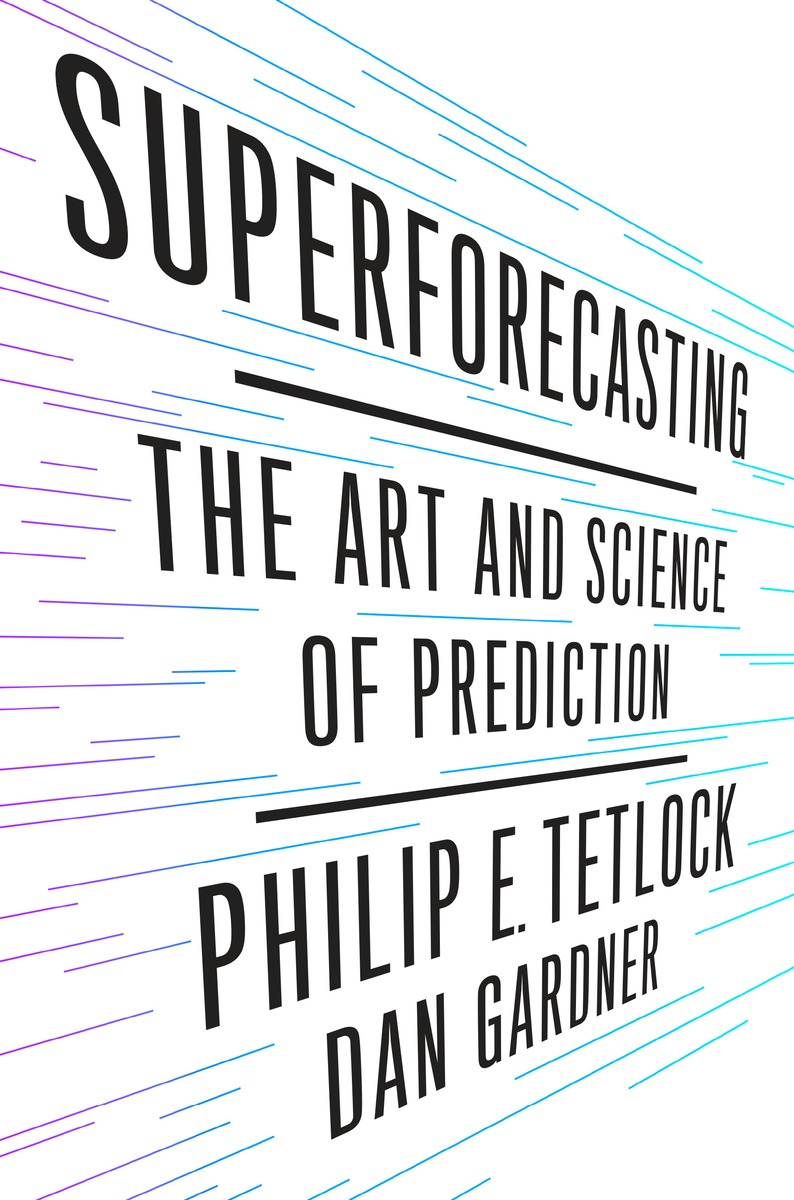 15
Bullock et al., 2015
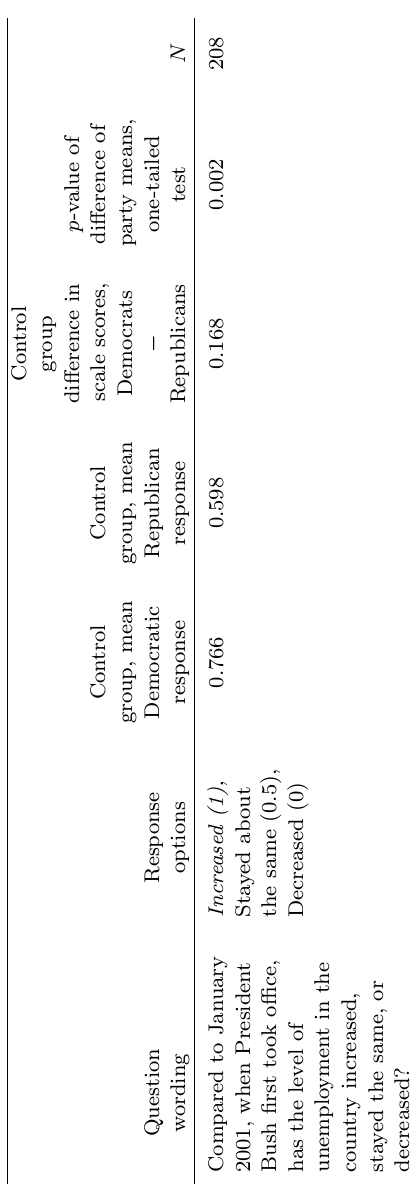 do jaké míry jsou tyto přesvědčení hluboce zakořeněné a do jaké míry jde jen o signalizaci a cheap talk?
16
Bullock et al., 2015
po přidání malé finanční incentivy (zvýšení šance na výhru při správné odpovědi) se rozdíl v odpovědích Republikánů a Demokratů ztrácí
17
Groupthink
prediktory:
silný (názorový) vůdce
homogenita skupiny
izolovanost

důsledky:
radikalizace názorů
růst sebejistoty
18
Mechanismus vzniku groupthinku
krátce diskutujte ve trojicích

konformita, autocenzura, snaha zalíbit se (signalizovat kvality dobrého člena), absence protikladné evidence -> růst extrémnosti a síly přesvědčení
19
Lži a bullshit
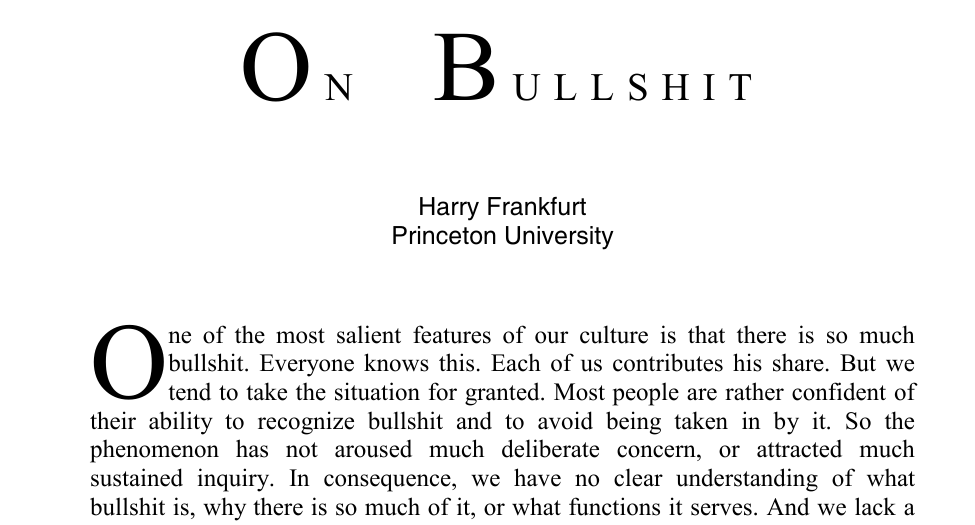 20
Lži a bullshit
při lhaní je podstatné, co je pravda
pravda je záměrně zamlčena
s cílem pomoct, získat osobní prospěch, uškodit...

u bullshitu jsou kategorie pravdivosti irelevantní
není potřeba o pravdivosti bullshitu přesvědčovat
jde pouze o vyvolání dojmu u posluchačů a o prosazení vlastní agendy
21
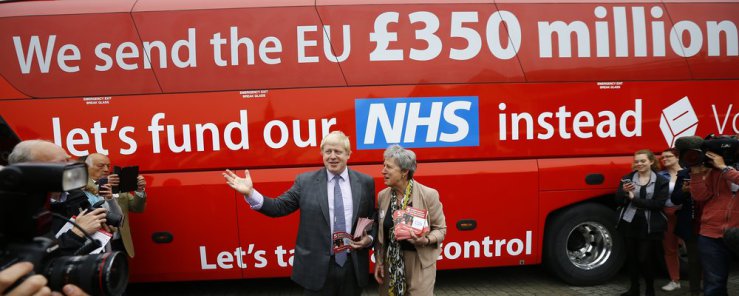 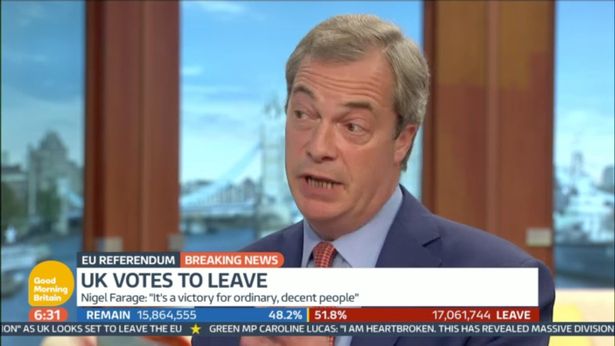 22
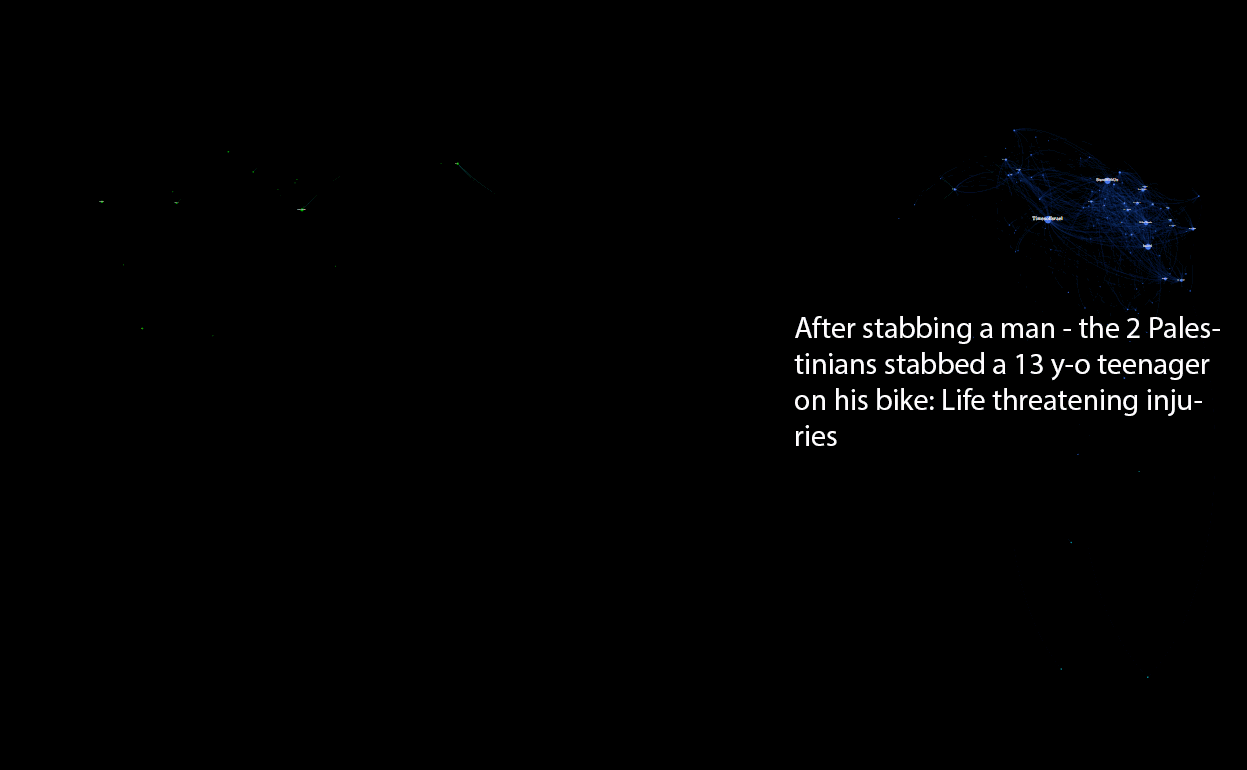 23
Co s tím dělat?
klasická odpověď:
svoboda slova a volný trh idejí
stačí to?

trestání?
chilling efekt – autocenzura v obavách před trestem
24